Inteligencia Artificial Búsqueda informada y exploración
Primavera 2008

profesor: Luigi Ceccaroni
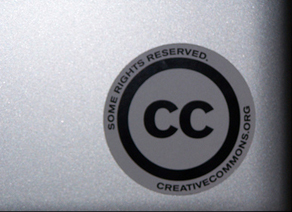 Introducción
La búsqueda informada utiliza el conocimiento específico del problema.
Puede encontrar soluciones de una manera más eficiente.
Una función heurística, h(n), mide el coste estimado más barato desde el nodo n a un nodo objetivo.
h(n) se utiliza para guiar el proceso haciendo que en cada momento se seleccione el estado o las operaciones más prometedores.
2
2
Importancia del estimador
B
C
D
G
H
A
A
B
C
D
G
H
E
E
F
F
Operaciones:
     - situar un bloque libre en la mesa
     - situar un bloque libre sobre otro bloque libre
Estimador H1:
     - sumar 1 por cada bloque que esté colocado 
     sobre el bloque que debe
     - restar 1 si el bloque no está colocado sobre
     el que debe
Estado inicial
H1 =  4
H2 = -28
Estimador H2:
     - si la estructura de apoyo es correcta 
     sumar 1 por cada bloque de dicha estructura
     - si la estructura de apoyo no es correcta
     restar 1 por cada bloque de dicha estructura
Estado final
H1 = 8
H2 = 28 (= 7+6+5+4+3+2+1)
Importancia del estimador
B
C
D
E
G
H
A
B
C
D
E
G
H
A
B
C
D
G
A
B
C
D
G
H
A
H
E
E
F
F
F
F
Estado inicial
H1 =  4
H2 = -28
H1 =  ?
H2 = ?
H1 =  ?
H2 = ?
H1 =  ?
H2 = ?
Importancia del estimador
B
C
D
E
G
H
A
B
C
D
E
G
H
A
B
C
D
G
A
B
C
D
G
H
A
H
E
E
F
F
F
F
Estado inicial
H1 =  4
H2 = -28
H1 =  6
H2 = -21
H1 =  4
H2 = -15
H1 =  4
H2 = -16
Estrategias de búsqueda informada (heurísticas)
No siempre se garantiza encontrar una solución (de existir ésta).
No siempre se garantiza encontrar la solución más próxima (la que se encuentra a una distancia, número de operaciones, menor).
BB (Branch & Bound), Búsqueda primero el mejor
A, A*, A*PI
Búsqueda local:
ascensión de colinas
temple simulado
algoritmos genéticos
búsqueda en línea
Búsqueda con ramificación y acotación (Branch & Bound)
Generaliza BPA y BPP.
Se guarda para cada estado el coste de llegar desde el estado inicial a dicho estado: g(n)
Guarda el coste mínimo global hasta el momento.
Deja de explorar una rama cuando su coste es mayor que el mínimo actual.
Si el coste de los nodos es uniforme equivale a una búsqueda por niveles.
Búsqueda voraz primero el mejor
La búsqueda voraz primero el mejor expande el nodo más cercano al objetivo.
Probablemente conduce rápidamente a una solución.
Evalúa los nodos utilizando solamente la función heurística, que, en general, se minimiza, porque se refiere a un coste: 
f(n) = h(n)
La minimización de h(n) es susceptible de ventajas falsas.
8
8
Búsqueda voraz primero el mejor
La estructura de abiertos es una cola con prioridad.
La prioridad la marca la función heurística (coste estimado del camino que falta hasta la solución).
En cada iteración se escoge el nodo más “cercano” a la solución (el primero de la cola). 
No se garantiza la solución óptima.
9
9
Funciones heurísticas
estado inicial
2       8       3

1       6       4

7                5
Posibles heurísticos (estimadores del coste a la solución)

h(n) =  w(n) =  #desclasificados
h(n) =  p(n)  =  suma de distancias a la posición final
h(n) =  p(n) + 3 ·s(n) 
	donde s(n) se obtiene recorriendo las posiciones no centrales y
	si una ficha no va seguida por su sucesora, sumar 2
	si hay ficha en el centro, sumar 1
1       2        3

8                 4

7       6        5
estado final
La función de evaluación tiene dos componentes:
coste mínimo para ir desde el (un) inicio al nodo actual (g)
coste mínimo (estimado) para ir desde el nodo actual a una solución (h)
f(n) = g(n) + h(n)
f es un valor estimado del coste total.
h (función heurística) es un valor estimado del verdadero coste de alcanzar el objetivo (h*).
g es un coste real: lo gastado por el camino más corto conocido.
La preferencia se da siempre al nodo con menor f.
En caso de empate: preferencia al nodo con una menor h.
Cuanto más se aproxime h al verdadero coste mejor.
Si h(n) nunca sobrestima el coste real, es decir n: h(n) ≤ h*(n) se puede demostrar que el algoritmo encontrará (de haberlo) un camino óptimo.
Algoritmos A y A*
A
A*
Put the start node S on the node list called OPEN.
If OPEN is empty, exit with failure.
Remove from OPEN and place on CLOSED a node n for which f(n) is minimum.
If n is a goal node, exit (trace back pointers from n to S).
Expand n, generating all its successors and attach to them pointers back to n. For each successor n' of n:
If n' is not already on OPEN or CLOSED estimate h(n'), g(n')=g(n)+ c(n,n'), f(n')=g(n')+h(n'), and place it on OPEN. 
If n' is already on OPEN or CLOSED, then check if g(n') is lower for the new version of n'. If so, then:
Redirect pointers backward from n' along path yielding lower g(n').
Put n' on OPEN. 
	If g(n') is not lower for the new version, do nothing. 
Goto 2
Algoritmo A*
Algoritmo A*
La estructura de abiertos es una cola con prioridad.
La prioridad la marca la función de estimación f(n)=g(n)+h(n).
En cada iteración se escoge el mejor camino estimado (el primero de la cola).
A* es una instancia de la clase de algoritmos de búsqueda primero el mejor.
A* es completo cuando el factor de ramificación es finito y cada operador tiene un coste positivo fijo.
Tratamiento de repetidos
Si es un repetido que está en la estructura de abiertos:
Si su nuevo coste (g) es menor substituimos el coste por el nuevo; esto podrá variar su posición en la estructura de abiertos.
Si su nuevo coste (g) es igual o mayor nos olvidamos del nodo.
Si es un repetido que está en la estructura de cerrados:
Si su nuevo coste (g) es menor reabrimos el nodo insertándolo en la estructura de abiertos con el nuevo coste.
¡Atención! No hacemos nada con sus sucesores; ya se reabrirán si hace falta.
Si su nuevo coste (g) es mayor o igual nos olvidamos del nodo.
Ejemplo: encontrar una ruta en Rumanía
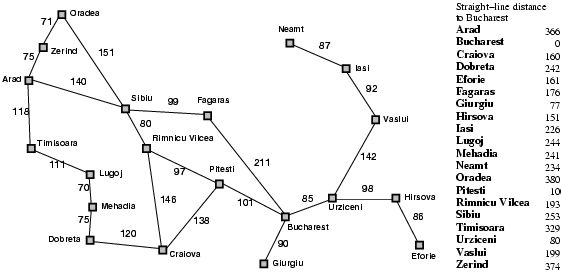 Ejemplo de búsqueda A*
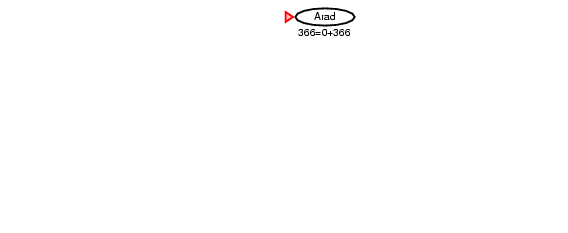 Ejemplo de búsqueda A*
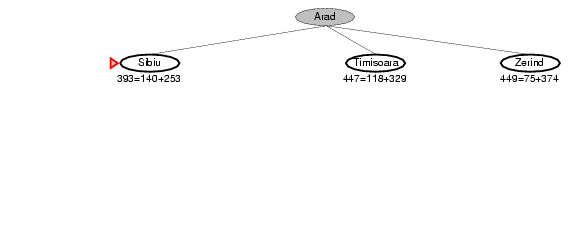 Ejemplo de búsqueda A*
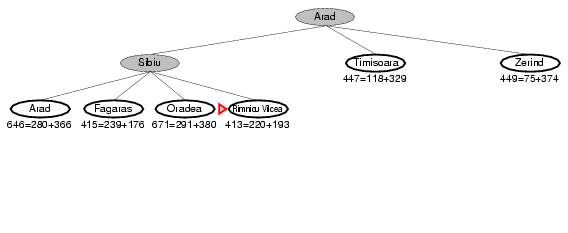 Ejemplo de búsqueda A*
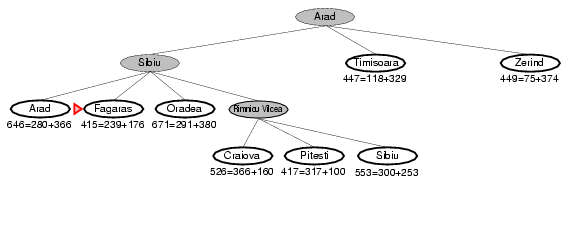 Ejemplo de búsqueda A*
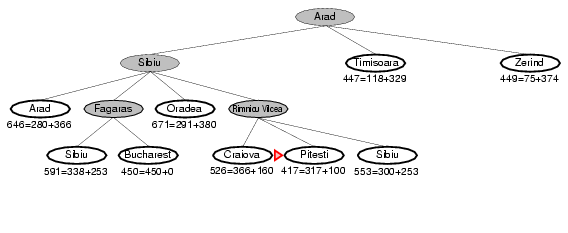 Ejemplo de búsqueda A*
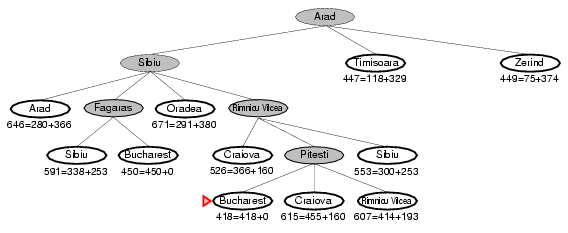 Optimización de A*
Un algoritmo A, dependiendo de la función heurística, encontrará o no una solución óptima.
Si la función heurística es consistente, la optimización está asegurada.
22
Condición de consistencia (o monotonía)
El nodo nj es sucesor de ni
h(ni) = coste estimado desde n a la solución t 
h(ni) cumple la desigualdad triangular si:

h(ni) <= k(ni, nj) + h(nj)

h(ni) - h(nj) <= k(ni, nj)
ni
k(ni, nj)
nj
h(ni)
h(nj)
t
23
Condición de consistencia (o monotonía)
En la figura, la función heurística es consistente: h(ni) – h(nj) <= k(ni , nj).

Si por ejemplo h(nj) fuera 4, la heurística no sería consistente.
ni
k(ni, nj) = 4
nj
h(ni) = 10
h(nj) = 8
t
24
Condición de consistencia (o monotonía)
Se puede demostrar que toda heurística consistente es también admisible.
La consistencia es una exigencia más estricta que la admisibilidad.
Sin embargo, es difícil crear heurísticas que sean admisibles, pero no consistentes.
Si h(n) es consistente, entonces los valores de f(n), a lo largo de cualquier camino, no disminuyen.
25
Admisibilidad de A*
Una función heurística es admisible si se cumple la siguiente propiedad:

para todo n:  0 <= h(n) <= h*(n)

Por lo tanto, h(n) ha de ser un estimador optimista, nunca ha de sobreestimar h*(n).
Usar una función heurística admisible garantiza que un nodo en el camino óptimo no pueda parecer tan malo como para no considerarlo nunca.
26
Ejemplo de no admisibilidad
A (h=3)	
	  	     / \			coste operación = 1
                /    \
       B (h=2)   C (h=4)
	          |       |
	          |       |
       D (h=1)   E (h=1)
	          |       |
	          |       |
       F (h=1)   G (solución) 	h en la solución = 0
	          |
	          |
             L (h=1)
	          |
	          |
             M (solución)
27
Algoritmos más o menos informados
Dado un problema, existen tantos A* para resolverlo como heurísticas podamos definir.
A1*, A2* admisibles
n≠final: 0 ≤ h2(n) < h1(n) ≤ h*(n)

A1* más informado que A2*
Algoritmos más informados
A1* más informado que A2* 

n expandido por A1*  n expandido por A2* 


A1* expande menor número de nodos que A2*

En principio interesan algoritmos más informados.
Algoritmos más informados
Compromisos
Tiempo de cálculo
h1(n) requiere más tiempo de cálculo que h2(n) !
Número de reexpansiones
A1* puede que re-expanda más nodos que A2* !
Si A1* es consistente seguro que no
Si se trabaja con árboles (y no grafos) seguro que no
Perdida de admisibilidad
Puede interesar trabajar con heurísticas no admisibles para ganar rapidez.
Rompecabezas de 8 piezas
(coste operaciones = 1)





h0(n) = 0   anchura prioritaria, A0* admisible,  
                muchas generaciones y expansiones

h1(n) = # piezas mal colocadas   A1* admisible,
A1* mas informado que A0*
1
3
2
1
2
3
8
4
8
4
7
6
5
7
6
5
31
h2(n) = i [1,8]di

di = distancia entre posición de la pieza i y su posición final (suponiendo camino libre)
distancia = número mínimo de movimientos para llevar la pieza de una posición a otra

A2* es admisible.
Estadísticamente se comprueba que A2* es mejor que A1*, pero no se puede decir que sea más informado.
Rompecabezas de 8 piezas
h3(n) = i[1,8]di + 3 S(n)      S(n) = i[1,8]si

         0 si pieza i no en el centro y sucesora correcta
si=      1 si pieza i en el centro
			  2 si pieza i no en el centro y sucesora incorrecta

					h3(n)=1+3(2+1) = 10
					h*(n) = 1
A3* no se puede comparar con A1* o A2* pero va más rápido (aunque la h a calcular requiera más tiempo).
Rompecabezas de 8 piezas
}
1
3
A3*no admisible
8
2
4
7
6
5
Óptimo con limitación de memoria
El algoritmo A* resuelve problemas en los que es necesario encontrar la mejor solución.
Su coste en espacio y tiempo en el caso medio es mejor que los algoritmos de búsqueda ciega si el heurístico es adecuado.
Existen problemas en los que la dimensión del espacio de búsqueda no permite su solución con A*.
Existen algoritmos que permiten obtener el óptimo limitando la memoria usada:
A*PI
Primero el mejor recursivo
A* con limitación de memoria (MA*)
1+1
2+1
3+1
5+0
2+1
3+1
4+0
0+2
4+1
1+2
A*PI
A* en profundidad iterativa es similar a PI (es decir iteración de búsqueda en profundidad con un límite en la búsqueda).
En PI el límite lo daba una cota máxima en la profundidad.
En A*PI el límite lo da una cota máxima sobre el valor de la función f.
¡Ojo! La búsqueda es una BPP normal y corriente, el heurístico f sólo se utiliza para podar.

Empezamos con corte = f (inicial)
g + h
(orden de expansión)
Objetivo
Objetivo
1+1
2+1
3+1
5+0
2+1
3+1
4+0
0+2
4+1
1+2
A*PI
A* en profundidad iterativa es similar a PI (es decir iteración de búsqueda en profundidad con un límite en la búsqueda).
En PI el límite lo daba una cota máxima en la profundidad.
En A*PI el límite lo da una cota máxima sobre el valor de la función f.
¡Ojo! La búsqueda es una BPP normal y corriente, el heurístico f sólo se utiliza para podar.

Empezamos con corte = f (inicial)
g + h
(orden de expansión)
(1,3,8)
(2,4,9)

(5,10)

(11)
(6,12)

(7,13)

(14)

(15)
Objetivo
Objetivo
Algoritmo A*PI
Algoritmo A*PI
  prof=f(Estado_inicial)
  Mientrasno es_final?(Actual) hacer
    Est_abiertos.insertar(Estado_inicial) 
    Actual= Est_abiertos.primero()
Mientrasno es_final?(Actual) yno Est_abiertos.vacía?() hacer
Est_abiertos.borrar_primero()
       Est_cerrados.insertar(Actual)
       Hijos= generar_sucesores(Actual, prof)
       Hijos= tratar_repetidos(Hijos, Est_cerrados, Est_abiertos)
       Est_abiertos.insertar(Hijos)
       Actual= Est_abiertos.primero()
fMientras
prof=prof+1
   Est_abiertos.incializa()
   fMientras
fAlgoritmo
La función generar_sucesores sólo genera aquellos con una f menor o igual a la del limite de la iteración.
 La estructura de abiertos es ahora una pila (búsqueda en profundidad).
 Tener en cuenta que si se tratan los nodos repetidos el ahorro en espacio es nulo.
Sólo se guarda en memoria el camino (la rama del árbol) actual.
Otros algoritmos con limitación de memoria
Las reexpansiones de A*PI pueden suponer un elevado coste temporal.
Hay algoritmos que, en general, re-expanden menos nodos.
Su funcionamiento se basa en eliminar los nodos menos prometedores y guardar información que permita re-expandirlos (si fuera necesario).
Ejemplos:
Primero el mejor recursivo
A* con limitación de memoria (MA*)
Primero el mejor recursivo
Es una implementación recursiva de Primero el mejor con coste lineal en espacio O(rp).
Olvida una rama cuando su coste supera la mejor alternativa.
El coste de la rama olvidada se almacena en el padre como su nuevo coste.
39
39
Primero el mejor recursivo
La rama es re-expandida si su coste vuelve a ser el mejor. 
Se regenera toda la rama olvidada.
Por lo general re-expande menos nodos que A*PI.
Al no poder controlar los repetidos su coste en tiempo puede elevarse si hay ciclos.
40
40
Primero el mejor recursivo - ejemplo
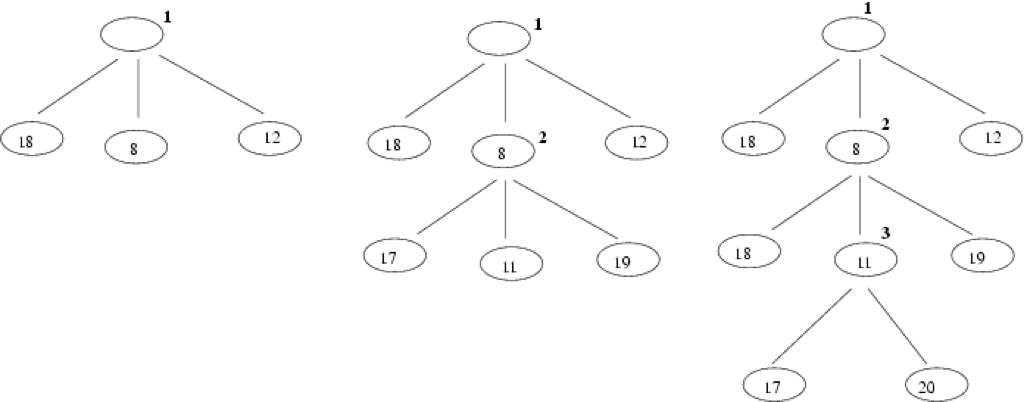 18
12
18
12
18
8
12
8
8
18
18
19
19
11
11
17
20
Primero el mejor recursivo - ejemplo
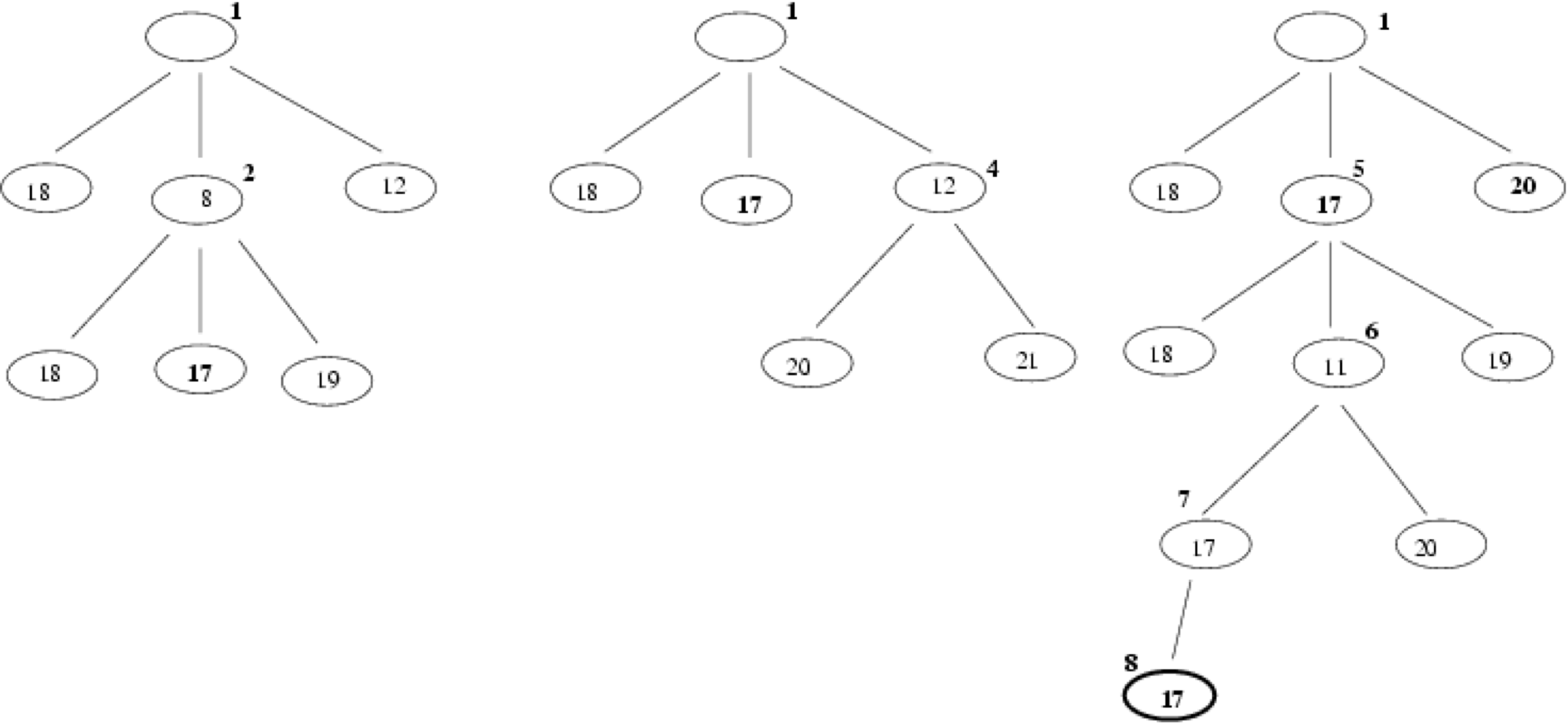 18
12
18
12
18
20
8
17
17
18
20
21
19
18
17
19
11
17
20
0
A* con memoria limitada (MA*)
Se impone un límite de memoria (número de nodos que se pueden almacenar).
Se explora usando A* y se almacenan nodos mientras quepan en la memoria.
Cuando no quepan se eliminan los peores guardando el mejor coste estimado (f) de los descendientes olvidados.
Se re-expande si en los nodos olvidados hay el con mejor f.
El algoritmo es completo si el camino solución cabe en memoria.